Faktorijele i binomni koeficijenti
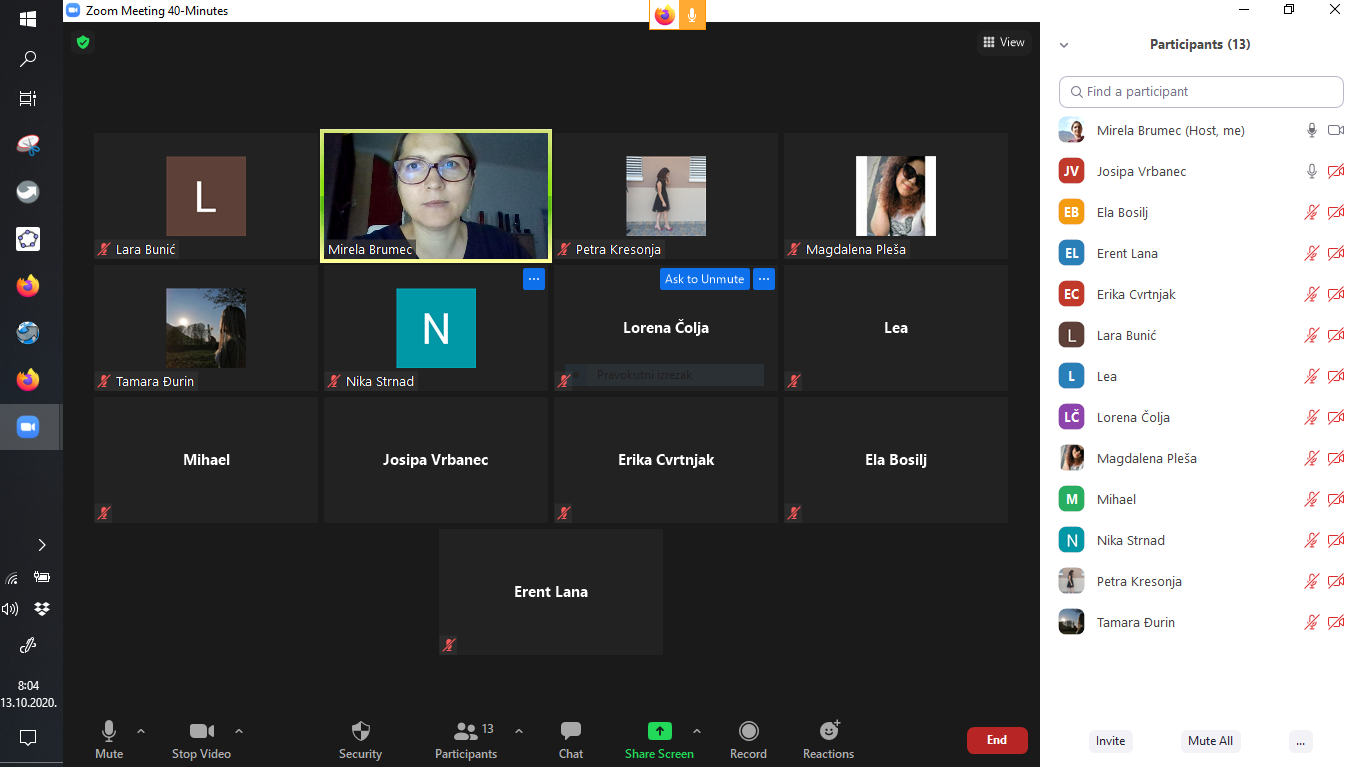 Faktorijele i binomni koeficijenti
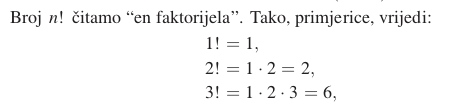 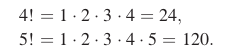 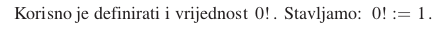 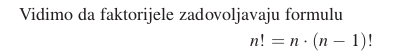 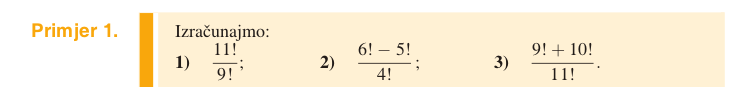 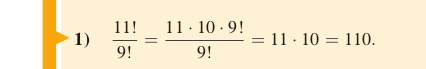 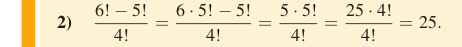 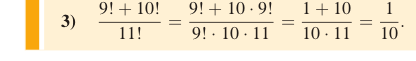 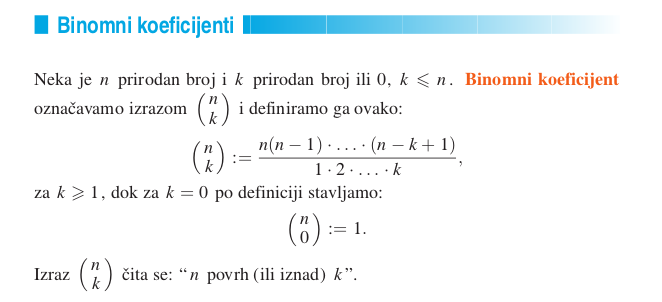 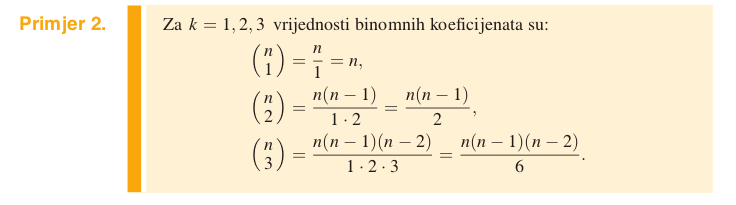 Zadatci za vježbu
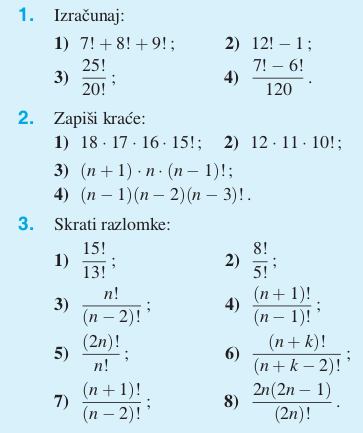 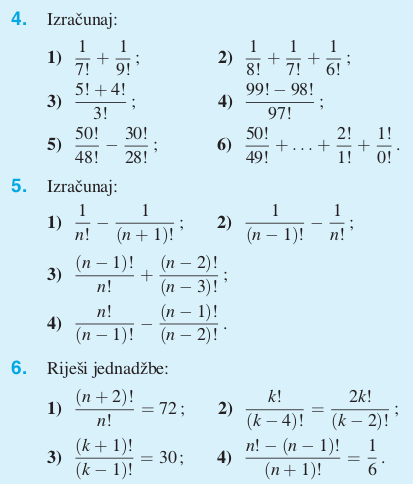 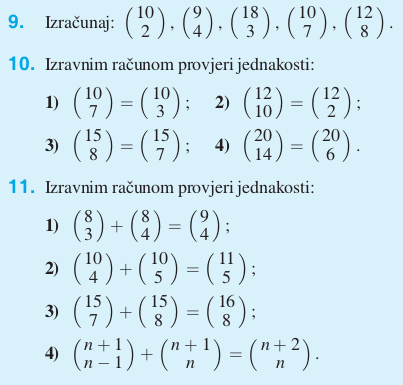 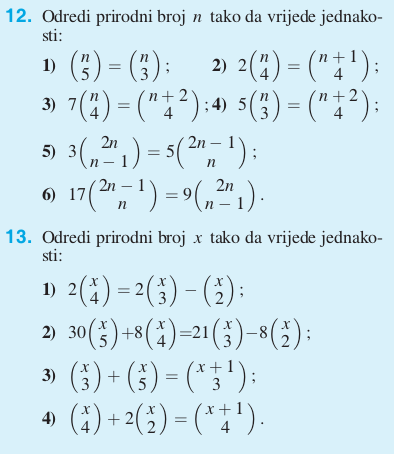 Literatura
Dakić, Elezović: udžbenik i zbirka zadataka za 4. razred gimnazija
Karmela Šagud, Željka Toplek i Maja Vojnović: Matematička indukcija, Poučak